Lecture 20 Continuous ProblemsLinear Operators and Their Adjoints
[Speaker Notes: Over the past twenty years,
important advanced have been made in inverse theory
using tools drawn from functional analysis
that are centered about the concept of ‘adjoint operators’.
In oceanography and atmospheric science, the are associated with the
   lingo ‘data assimilation’.
And in seismology, with the waveform tomography.]
Syllabus
Lecture 01		Describing Inverse ProblemsLecture 02		Probability and Measurement Error, Part 1Lecture 03		Probability and Measurement Error, Part 2 Lecture 04		The L2 Norm and Simple Least SquaresLecture 05		A Priori Information and Weighted Least SquaredLecture 06		Resolution and Generalized Inverses
Lecture 07		Backus-Gilbert Inverse and the Trade Off of Resolution and VarianceLecture 08		The Principle of Maximum LikelihoodLecture 09		Inexact TheoriesLecture 10		Nonuniqueness and Localized AveragesLecture 11		Vector Spaces and Singular Value Decomposition
Lecture 12		Equality and Inequality ConstraintsLecture 13		L1 , L∞ Norm Problems and Linear ProgrammingLecture 14		Nonlinear Problems: Grid and Monte Carlo Searches Lecture 15		Nonlinear Problems: Newton’s Method Lecture 16		Nonlinear Problems:  Simulated Annealing and Bootstrap Confidence Intervals Lecture 17		Factor AnalysisLecture 18		Varimax Factors, Empircal Orthogonal FunctionsLecture 19		Backus-Gilbert Theory for Continuous Problems; Radon’s ProblemLecture 20	Linear Operators and Their AdjointsLecture 21		Fréchet DerivativesLecture 22 	Exemplary Inverse Problems, incl. Filter DesignLecture 23 	Exemplary Inverse Problems, incl. Earthquake LocationLecture 24 	Exemplary Inverse Problems, incl. Vibrational Problems
Purpose of the Lecture
Teach you a tiny bit of analysis

enough for you to understand

Linear Operators and their Adjoints

because they are the core technique
used in the so-called

adjoint method of computing data kernels
[Speaker Notes: This lecture is all mathematic.
Sorry, but there’s no way around it.
We’re going to suppose that you have some familiarity with
   differential equations,
So here goes.]
everything we do todayis based on the idea ofgeneralizingdiscrete problems to continuous problems
[Speaker Notes: The approach we will take is to show that almost all of the linear algebra
    concepts that we have drawn upon in the course,
    have extensions into the world of continuous functions.]
a functionm(x) is the continuous analog of a vector m
[Speaker Notes: A function is analagous to a vector.
We’ve used this many times in the class,
approximating a function as a vector of discrete values, with some sampling delta-x.]
a functionm(x) is the continuous analog of a vector m
simplification:
 one spatial dimension x
[Speaker Notes: By the way,
All the discussion today is for 1D functions.
The generalization to 3D involves no huge conceptual leaps.
Its just messier.]
comparisonm is of length Mm(x) is infinite dimensional
[Speaker Notes: You might consider a function as a vector with an infinite number of components.]
What is the continuous analogof a matrix L  ?
[Speaker Notes: So if the continuous analog to a vector is a function,
what is the continuous analog of a matrix.]
We’ll give it a symbol, ℒand a name, a linear operator
[Speaker Notes: Start out by giving it a name & symbol.
Now start to look at the properties of matrices,
  and see which ones we might want to have in
  a linear operator.]
Matrix times a vector is another vectorb = L aso we’ll wantlinear operator on a functionis another functionb(x) = ℒ a(x)
[Speaker Notes: A matrix “turns one vector into another”.
So a linear operator should change one function into another.]
Matrix arithmetic is not communativeL(1) L(2) a ≠ L(2) L(1) a so we’ll not expect that propertyfor linear operators, eitherℒ (1) ℒ(2) a(x) ≠ ℒ (2) ℒ(1) a(x)
[Speaker Notes: Matrix multiplication is not communitive.
That will carry over.]
Matrix arithmetic is associative(L(1) L(2)) L(3) a = L(1) (L(2) L(3) ) a  so well wantthat property for linear operators, too (ℒ (1) ℒ(2) )ℒ(3) a(x) = ℒ (1) (ℒ(2) ℒ(3)) a(x)
[Speaker Notes: But it is associative.
That will carry over.]
Matrix arithmetic is distributiveL  [a+b] = La + Lbso well wantthat property for linear operators, tooℒ [a(x)+ b(x)] = ℒ a(x)+ ℒ b(x)
[Speaker Notes: And it its distributive.
That will carry over.]
Hint to the identity of ℒmatrices can approximatederivativesand integrals
[Speaker Notes: We have already used matrices to approximate
derivatives.
For example, when we used them to quantify roughness
   in problems were the a priori information of smoothness was important.
And they can approximate integrals, too.]
B
[Speaker Notes: Left: finite difference approximation for a derivative.
Right: Riemann summation approximation for an integral.]
B
Laa ≈
LAa ≈ da/dx
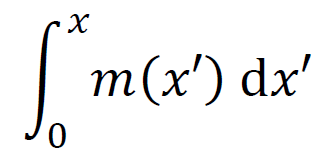 [Speaker Notes: left: derivative
right: indefinite integral]
Linear Operatorℒany combination of functions, derivativesand integrals
[Speaker Notes: A linear operator is anything that can be approximated as a matrix.
So functions, derivatives and integrals are all fine.]
all perfectly good ℒ a(x)’s
ℒ a(x)= c(x) a(x) ℒ a(x)= da/dx ℒa(x) = b(x)da/dx + c(x) d2a/dx 2  ℒ a(x)= ∫0x a(ξ)dξ ℒ a(x)= f(x)∫0∞ a(ξ)g(x,ξ ) dξ
[Speaker Notes: Some examples.
Its best to write ℒa instead of just ℒ
so you can be sure where the a goes.]
What is the continuous analogof the inverse L-1  of a matrix L  ?call it ℒ -1
[Speaker Notes: L-inverse “undoes” multiplication by L
so ℒ -1 should “undue” the operation of ℒ.]
ProblemLA not square, so has no inverse
derivative determines a function only up to an additive constant

Patch by adding  top row that sets the constant
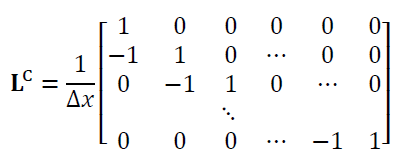 Now LB LC = I
[Speaker Notes: Problem that the matrix representation of the derivative is not square, so it has no inverse.
This is associated with the fact that you can’t undo a derivative unless you know
the value of the function at one point – the integration constant.
So we add a row that says the first value of the vector is known.
Now LC is exactly the matrix inverse of LA.]
lesson 1: ℒ may need to include boundary conditions

lesson 2:
then
if


ℒ  = d/dx
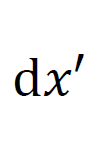 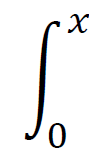 ℒ -1  =
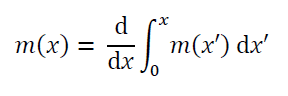 since
[Speaker Notes: Likewise, a linear differential operator may have to include boundary conditions
for it to have an inverse.
So we have discovered that if the linear operator is a derivative
its inverse is an indefinite integral
and vice versa]
the analogy to the matrix equation

L m = f
and its solution
   m = L-1 f

is the differential equation

ℒ m = f

and its Green function solution
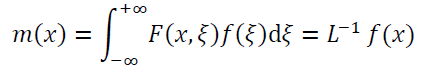 ℒ
[Speaker Notes: One way to think about a matrix inverse
is that it can be used to invert (solve) a matrix equation.
The continuous analog of a matrix equation is a differential equation.
So by analogy, the inverse operator solves the differential equation.
But the solution of a differential equation is a Green function integral.
(We’ll, it’s a leap of faith here assuming that the class knows about
the use of Green functions to solve differential equations, but what
cn one do?)
So the inverse of a differential operator is its Green function integral]
so the inverse to a differential operator ℒ 

is the Green function integral
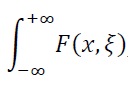 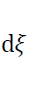 ℒ -1  a(x) =
a(ξ)
where F solves
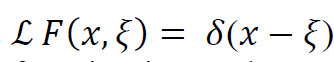 [Speaker Notes: Hence the inverse operator to a linear differential operator is the Green function integral.
That allows us to use our toolkit of techniques learned about differential equations to
   construct inverse operators
At least in the case whethere the operators are differential operators
   meaning that they contain no integrals.]
What is the continuous analogyto a dot product ?
aTb = Σi ai bi
[Speaker Notes: Dot products are very important in discrete inverse theory.
So what is the continuous analog?]
The continuous analogyto a dot product
s = aTb = Σi ai bi
is the inner product
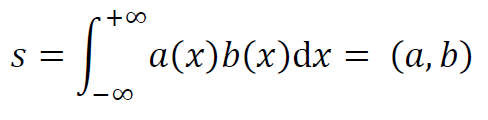 [Speaker Notes: Easy.
Just replace the vectors with functions
and convert the sum to an integral.
The integral is given a name
the inner product
and a symbol
the (a,b) notation.]
squared length of a vector|a|2 = aTa
squared length of a function
|a|2 = (a,a)
[Speaker Notes: Note that this is also the square of the L2 norm of a fucntion.]
important property of a dot product
(La)T b = aT (LTb)
[Speaker Notes: At first glace, this relationship seems pretty trivial.
But actually, its very important.]
important property of a dot product
(La)T b = aT (LTb)
what is the continuous analogy ?
(ℒa, b )= (a, ?b )
[Speaker Notes: Its important because the analogous continuous operation allows you to
move a linear operator from side of the inner product to the other.]
in other words ...
what is the continuous analogy of the transpose of a matrix?
(ℒa, b )= (a, ?b )
by analogy , it must be another linear operator
since transpose of a matrix is another matrix
[Speaker Notes: The transpose of a matrix is a matrix,
so by analogy,
the analog is a linear operator.]
in other words ...
what is the continuous analogy of the transpose of a matrix?
(ℒa, b )= (a, ?b )
give it a name “adjoint “ and a symbol ℒ †
[Speaker Notes: So we give it a name
Adjoint
and symbol
curly-L dagger]
so ...
(ℒa, b )= (a, ℒ † b )
[Speaker Notes: Here’s the definition.
The adjoint of curly-L 
is whatever linear operator
makes this true.]
so, given ℒ, how do you determine ℒ †  ?
[Speaker Notes: But what is it?]
so, given ℒ, how do you determine ℒ †  ?
various ways ,,,
[Speaker Notes: Depending upon the linear operator,
different methods work to determine it.]
the adjoint of a function is itself
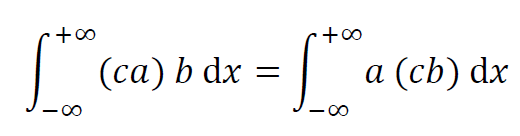 if ℒ=c(x)   then    ℒ † =c(x)
[Speaker Notes: Most methods start with the definition of the inner product.
Here, just by moving around parentheses
we can show that the adjoint of a function is itself.]
the adjoint of a function is itself
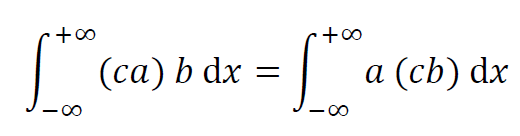 if ℒ=c(x)   then    ℒ † =c(x)
a function is self-adjoint
[Speaker Notes: In the lingo of operators,
“self-adjoint”
A self-adjoint operator is the continuous analog to ...]
the adjoint of a function is itself
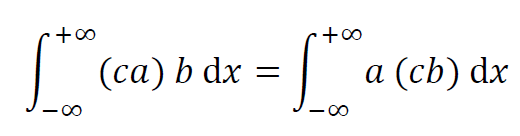 if ℒ=c(x)   then    ℒ † =c(x)
self-adjoint operator anagous to a symmetric matrixx
[Speaker Notes: A self-adjoint operator is the continuous analog to ...
a symmetric matrix.]
the adjoint of d/dx(with zero boundary consitions)is –d/dx
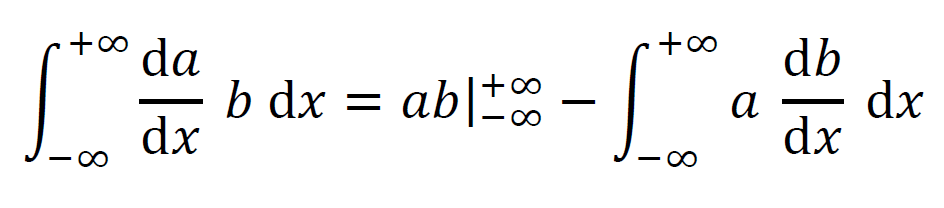 if ℒ=d/dx    then    ℒ † =-d/dx
[Speaker Notes: Little more complicated for a derivative.
Start with the definition of an inner product
and then use ...]
the adjoint of d/dx(with zero boundary consitions)is –d/dx
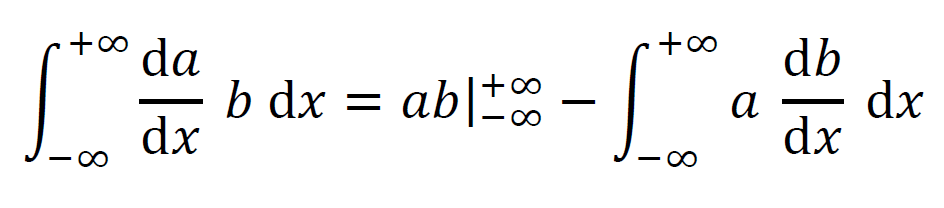 integration by parts
if ℒ=d/dx    then    ℒ † =-d/dx
[Speaker Notes: and then use ...
integration by parts to get derivative from “a” to “b”.]
the adjoint of d2/dx 2 is itself
apply integration by parts twice
if ℒ=d2/dx 2    then    ℒ † =d2/dx 2
a function is self-adjoint
[Speaker Notes: Could apply integration twice,
in which case you find that the second derivative is self adjoint
(as long as a, b go to zero at +- infinity).]
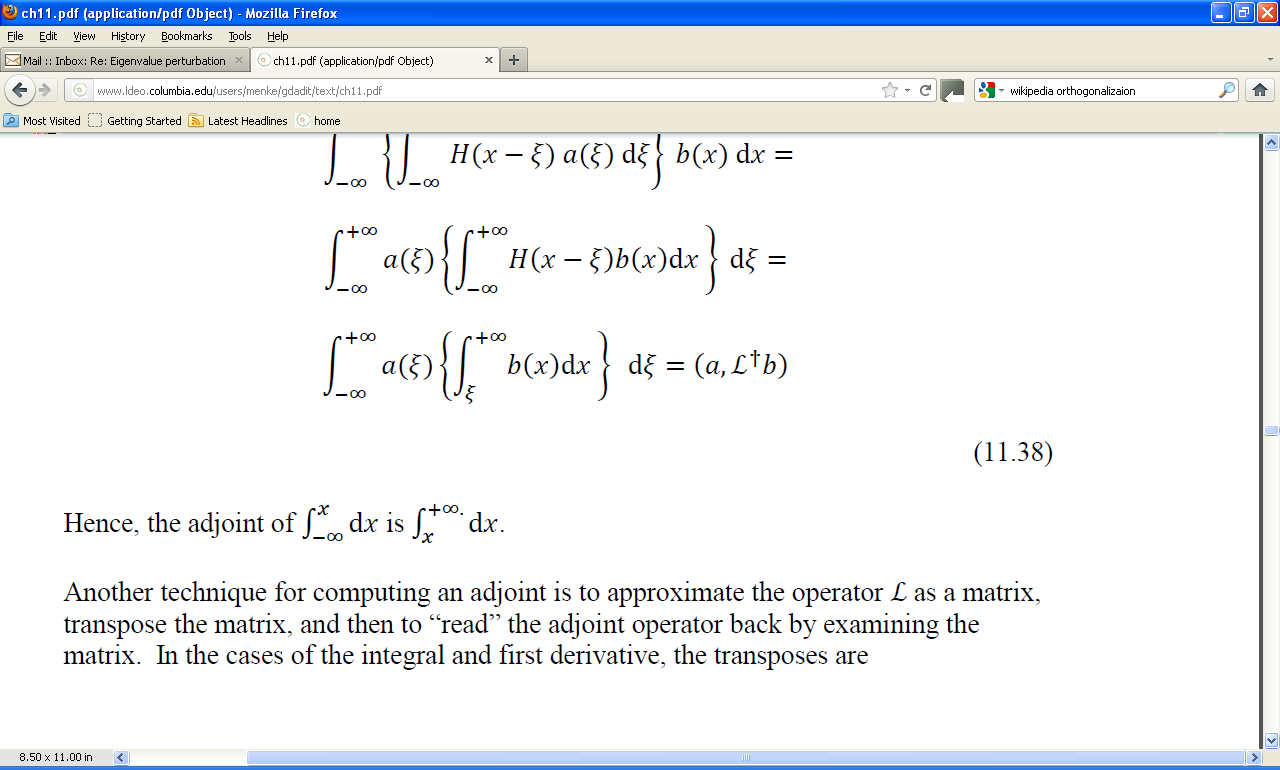 trick using Heaviside step function
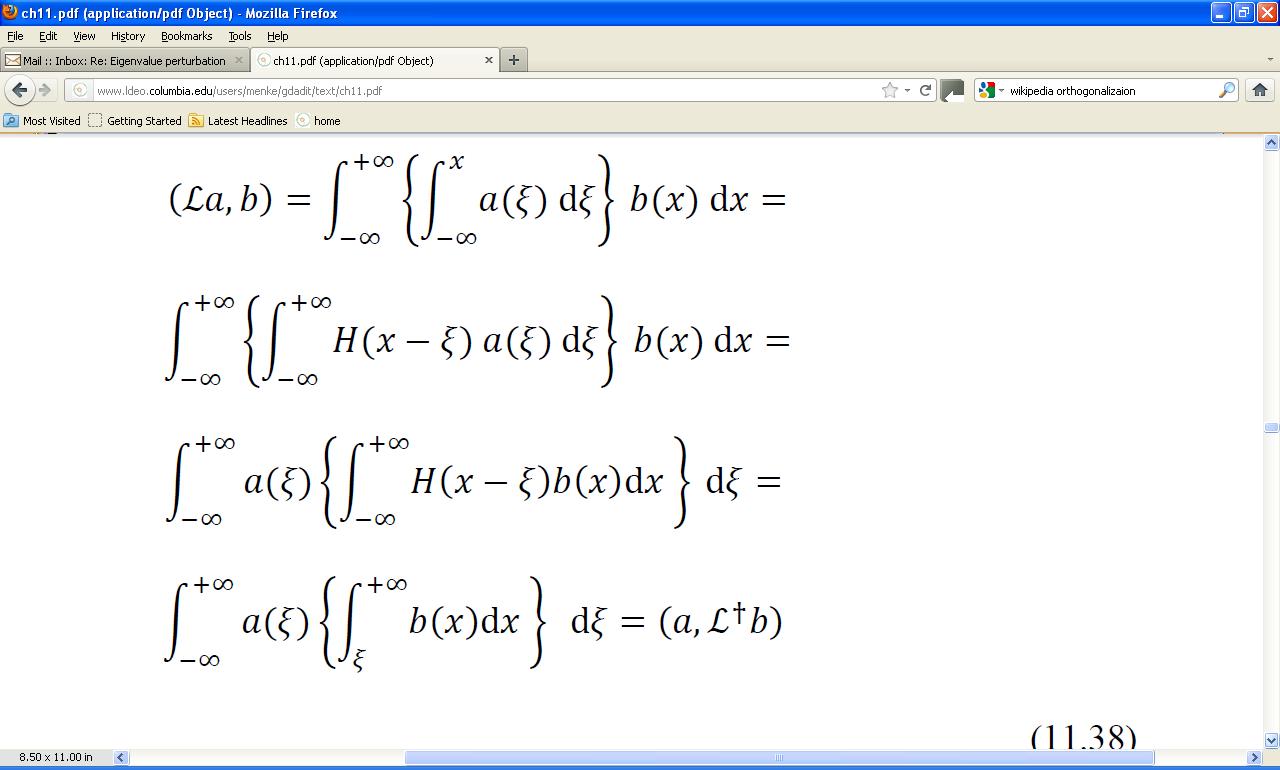 [Speaker Notes: Indefinite integral is trick.
Massage it into the form of an inner product
by introducing the step function.
Then switch order of integration.]
properties of adjoints
[Speaker Notes: Adjoints have almost all of the properties of matrix transposes.]
table of adjoints
c(x)

d/dx

d2/dx2
c(x)

-d/dx

d2/dx2
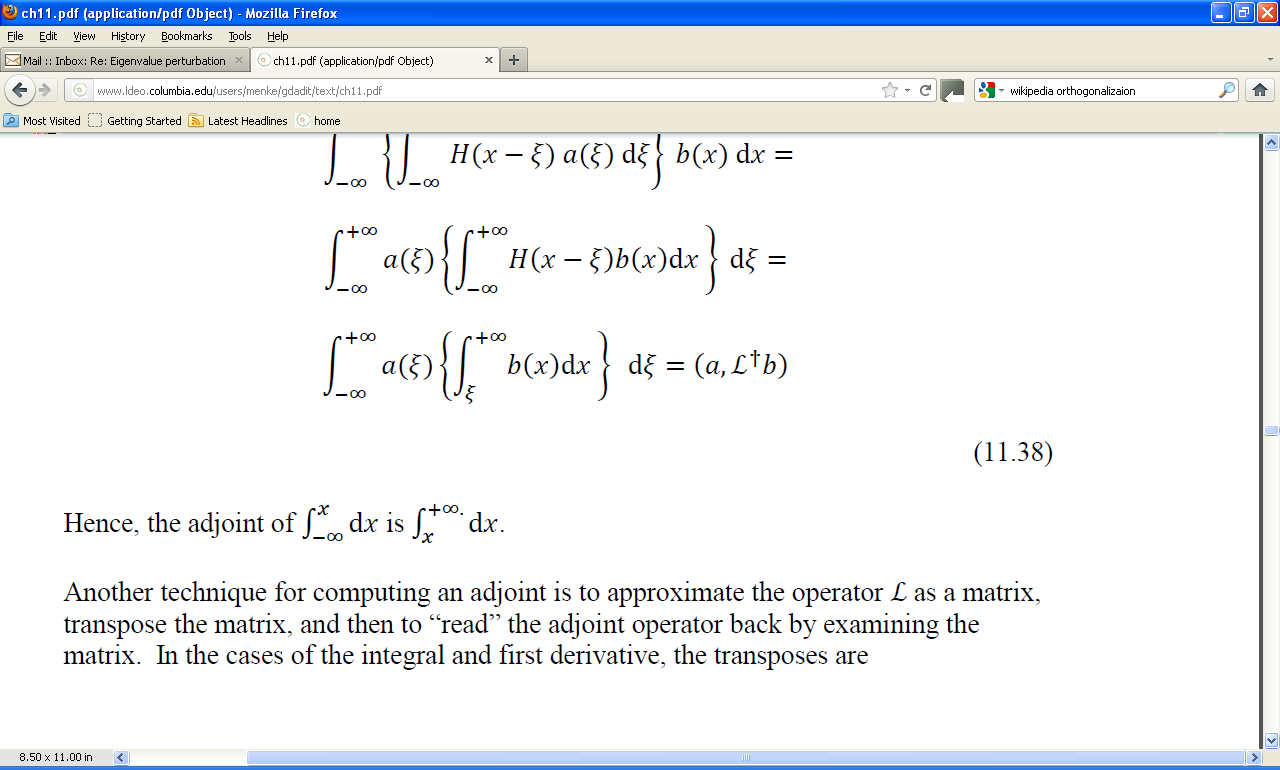 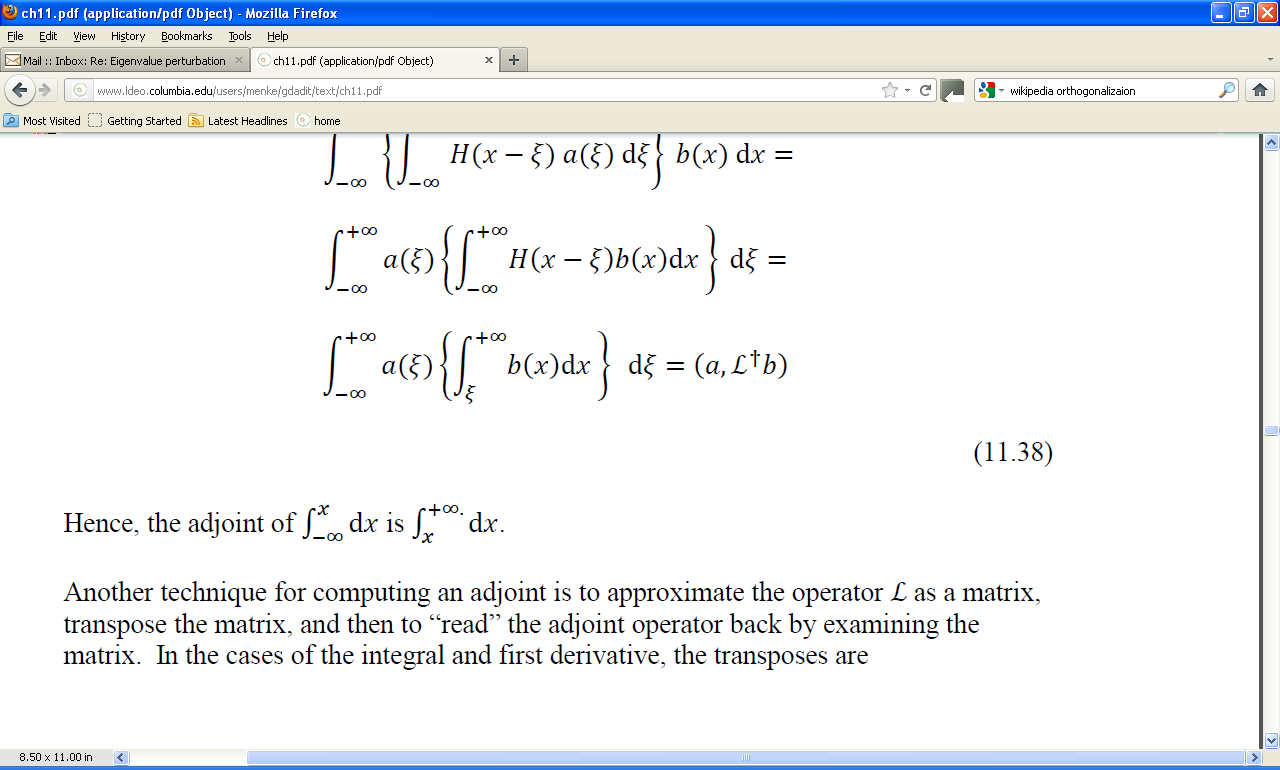 [Speaker Notes: Here’s a table of the adjoints we just worked out.
We’ll use them next lecture.]
analogies
m
L
Lm=f
L-1
f=L-1m
s=aTb
(La) Tb= a T(LTb)
LT
m(x)
ℒ
ℒm(x)=f(x)
ℒ-1
f(x) =ℒ-1f(x)
s=(a(x), b(x))
(ℒa, b) =(a, ℒ†b)
ℒ†
[Speaker Notes: Here’s a summary of the analogies.
You should go through it line by line.]
how is all this going to help us?
[Speaker Notes: Now ... what good is all this analyis ?
As we’ll see in the next lecture, it will help us calculate
data kernels
in some important cases.]
step 1
recognize that
standard equation of inverse theory
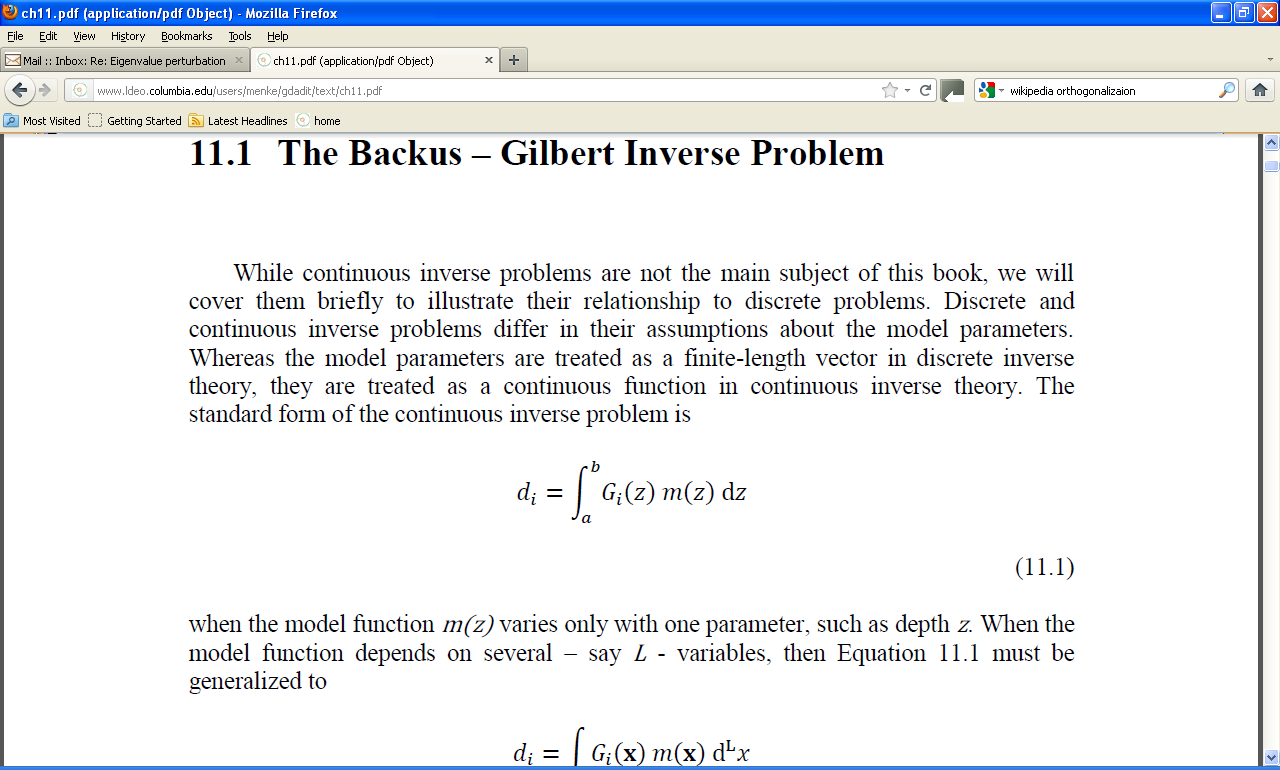 is an inner product
di = (Gi, m)
[Speaker Notes: The first step is to recognize that the
basic equation of inverse theory is an inner product.]
step 2
suppose that we can show that
di = (hi, ℒm)
then do this
di = (ℒ†hi, m)

so

Gi = ℒ†hi
[Speaker Notes: The second step is specialized.
Suppose that we can related the data
  to an inner product
  that imvolves ℒm
  as contrasted to m.
Then we can use adjoints to
  “move the linear operator”
  from one side of the inner product to the other
And in doing so, manipulate it into the standard form of the data equation
  thus determining a formula for the ...]
step 2
suppose that we can show that
di = (hi, ℒm)
then do this
di = (ℒ†hi, m)

so

Gi = ℒ†hi
formula for the data kernel
[Speaker Notes: thus determining a formula for ...
the data kernel.]